AXA Assistance  / UNIVERSAL
Pavol Šturc
11/2023 - Bratislava
AXA Partners / AXA Assistance
Zostávame na poistnom trhu
Naša spoločnosť AXA Partners (vrátane AXA Assistance) naďalej aktívne pôsobí na trhoch strednej Európy, tj. hlavne na Slovensku, v Česku a v Poľsku. U nás sa rozhodne nič nezmenilo, logo zostáva rovnaké, všetky kontrakty zostávajú v platnosti. Spoločnosť AXA Partners nebola súčasťou transakcie, na ktorej sa vo februári 2020 dohodla skupina AXA a rakúska skupina UNIQA.
2
Naše produkty a služby
AXA Partners CEE
hlavné oblasti našich asistenčných služieb
Cestovné poistenie
Domáce asistencie
Zdravotné poistenie cudzincov
Právna asistencia a ochrana
Digital protection / Cyber risk
Poistenie schopnosti splácať
Autoasistencia
Zdravotná asistencia
GAP – poistenie plnej hodnoty
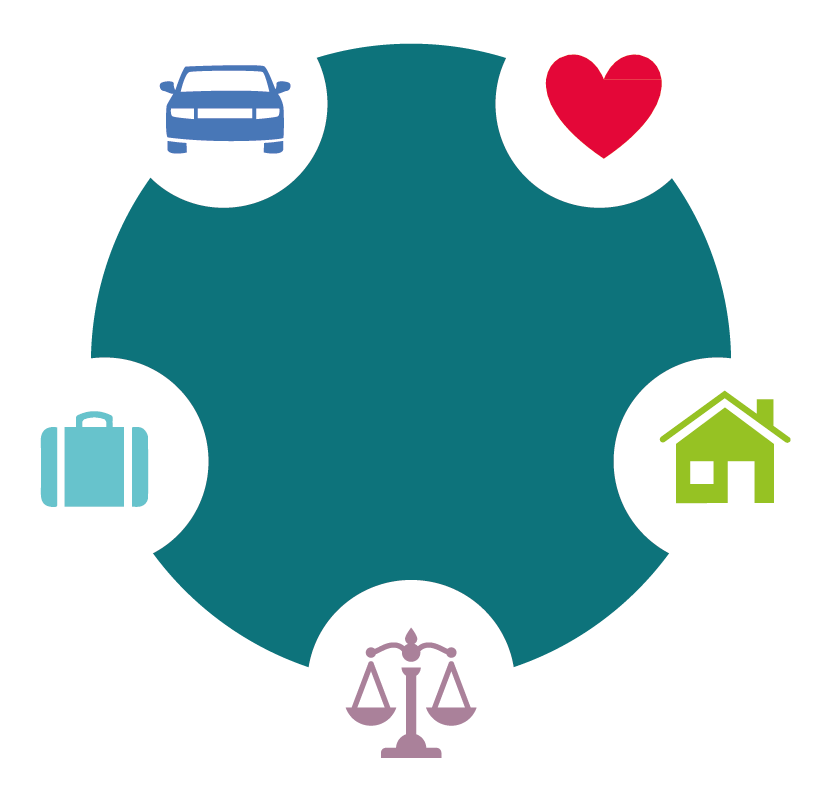 4
AXA Partners / AXA Assistance
Retailové produkty – naša spolupráca
Individuálne cestovné poistenie
Travel 4 Business
Zdravotné poistenie cudzincov – Neodkladná a komplexná starostlivosť
Pripravujeme poistenie Autoasistencie
5
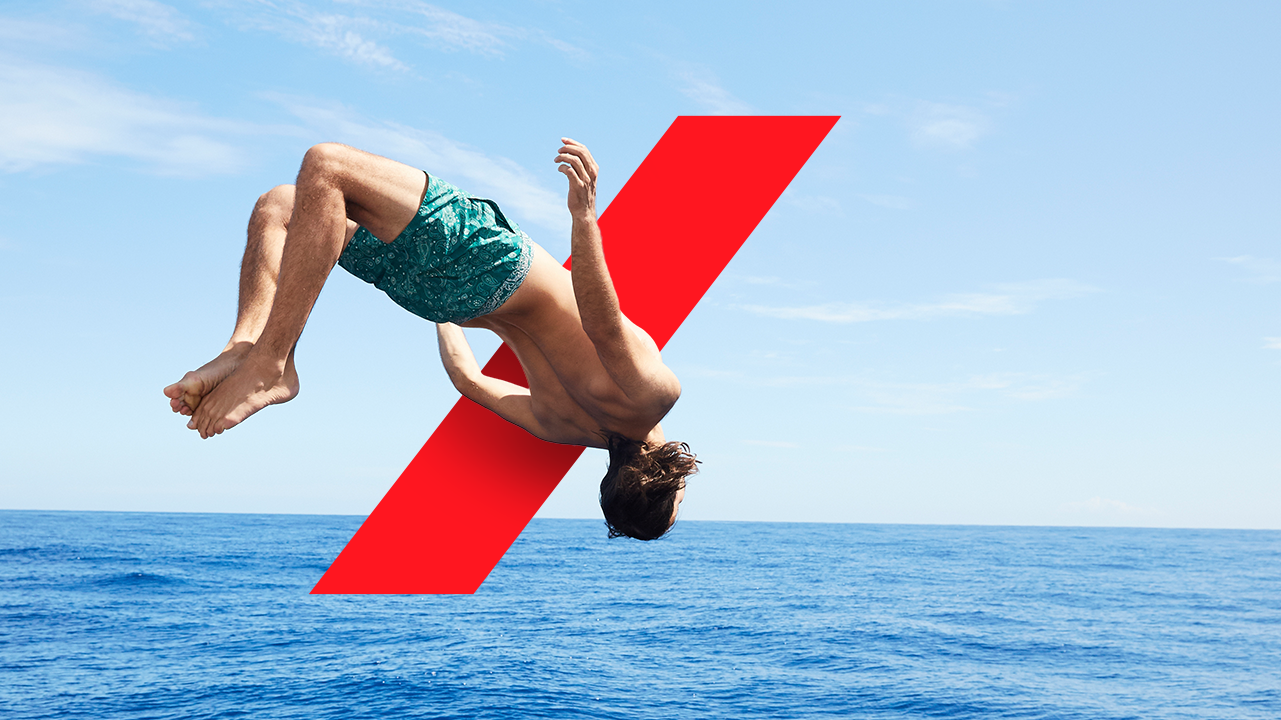 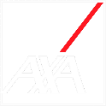 cestovné poistenie
AXA Assistance
Cestovné poistenie
Mám európsky zdrav. preukaz (EHIC)
Španielsko august 2023, hlásená škodová událost, príznaky chrípky
Odporúčané zdravot. zariadenie, predpoklad ošetrenia, predpis liekov apod.
Zistený vážnejší stav, klientka ostáva hospitalizovaná, nakoniec na umelej pľúcnej ventilácii s Covidom
Uhradené náklady: hospitalizácia 68.618,90€, repatriácia 4.320€
V Španielsku je inak postavená verejná sieť zdravot. zariadení, niektoré sú v režime „semi public a private“ a neakceptujú EHIC
Iné ako zdravotné úkony napr. prevoz, repatriácia, vystavenie CD;  inak nastavené platby za ošetrenia a pod.
7
Cestovné poistenie
Najčastejšie škodové udalosti
Počet nahlásených škodových udalostí v 2022 (cestovné poistenie CZ+SK): 12 801ks / vyplatené: 4,2 mil€
 
priemerné náklady na jednotlivé úkony vychádzajú:
8
Cestovné poistenie
Najčastejšie škodové udalosti
Dané priemery potom navyšovali jednotlivé krajiny a úkony
9
Cestovné poistenie
Dokážeme pomôcť ľuďom v ťažkostiach kdekoľvek na svete.
Chráníme našich klientov na cestách
Limit až  20.000.000 € na liečebné náklady
24/7 Asistenčná služba je vám k dispozícii nepretržite 24 hodín denne v niekoľkých svetových jazykoch
Súčasťou je aj tlmočenie či právna asistencia
Celosvetová sieť zmluvných zdravotníckych zariadení
Krytie bežných športov už v základnom variante poistenia + široká  škála pripoistení
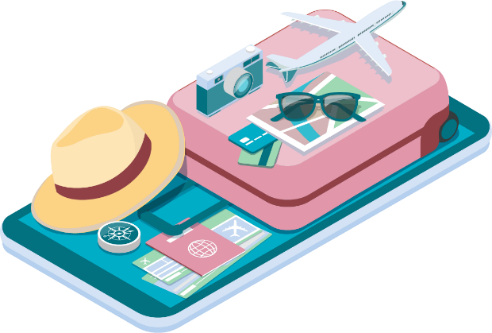 AXA brand klientom otvára dvere nemocníc, v 90 % prípadovov  za ošetřenie  klient nič neplatí
10
Cestovné poistenie
Máme zázemie
Zastúpenie vo viac jako 220 krajinách sveta 
40 dcérskych spoločností - kompletná asistenčná platforma s nepretržitou lekárskou pohotovosťou
2 264 vysoko kvalifikovaných špecialistov so zdravotným vzdelaním
186 partnerských operačných stredísk (vybraných podľa kvalitatívnych štandardov skupiny AXA)
Na území Sk K a CZ  1 500 preverených dodávateľov a zmluvných partnerov
23 rokov skúseností na domácom trhu
V  regióne CEE sme najvätším poskytovateľom cestovného poistenia
11
Pripoistenia
Storno cesty
Slúži k úhrade nákladov, ktoré poistenému vznikli v prípade, že nemohol zo závažných dôvodov odcestovať (napr. z dôvodu akútneho ochorenia, úrazu poisteného alebo rodinného příslušníka – hospitalizácia / upútanie na lôžko; smrti poisteného alebo rodinného príslušníka, škody na majetku poisteného atď.) 
Poistenie storna cesty je možné  uzatvoriť 15 dní pred odjazdom a to bez ohľadu na dátum zákupenia zájazdu alebo služby cestovného ruchu (letenka, ubytovanie, detský tábor apod). 
Poistenie storna nie je možné dojednať samostatne. Iba ako pripoistenie  ku každej variante nášho cestovného poistenia.
V prípade, keď pred vycestovaním klient ochorie / je pozitívny na covid-19 (potvrdené PCR testom), sú z cestovného poistenia kryté riziká v rámci pripoistenia storna cesty podľa dohodnutých podmienok.
12
Pripoistenia
Autoasistencia
pripoistenie sa týka nielen zahraničia, ale aj udalostí , ku ktorým dôjde na území SR pri ceste na dovolenku do zahraničia alebo pri návrate z nej
zaistí vám nevyhnutný odťah a opravu na mieste alebo v autoservise, prípadne sa postaráme aj o vaše ubytovanie resp. náhradnú dopravu
v prípade vážnej poruchy, kedy auto nie je možné opraviť do piatich pracovných dní, dopravíme nepojazdné vozidlo späť do SK
dvojstopového vozidla s platnou slovenskou poznávacou značkou (ŠPZ) s výnimkou štvorkolky, ktorého celková hmotnosť nie je vyššia ako 3,5 tony, ktoré poistený oprávnene riadi alebo je jednou z prepravovaných osob
13
Pripoistenia
Poistenie požičaného vozidla
Ak sa chystáte na dovolenke požičať si auto alebo skúter a previesť sa po okolí, určite doporučujeme naše pripoistenie, ktoré vás ochráni pred platbou spoluúčasti, ktorú po vás bude chcieť požičovňa preplatiť, keď vozidlo vrátite poškodené alebo sa stanete účastníkom dopravnej nehody.

Vzťahuje sa tiež na odcudzenie požičaného dopravného prostriedku a vandalizmus.
Limit 1.200€
14
Pripoistenia
Drink povolený
Chcete na dovolenke ochutnávať miestne alkoholické nápoje?  S naším pripoistením sa nemusíte báť prípadných zdravotných následkov a škodových udalostí – napríklad úrazu. Pripoistenie rozširuje rozsah krytia aj na udalosti, ku ktorým došlo v súvislosti s požitím alkoholu - do limitu poistenia liečebných nákladov.
Spokojne si teda môžete dať kokteil na pláži, varené víno na zjazdovke alebo pivo či víno k večeri.
vzťahuje sa na liečebné náklady pri prípadnom úraze, zdravotných komplikáciách apod.
možno dojednať k jednorazovým i opakovaným cestám
vzťahuje sa iba na dospelé osoby
pripoistenie platí až do 0,8 promile alkoholu v krvi
15
Praktické veci
Potvrdenie poistenia
potvrdenie o poistení napr. do Thajska, na Maurícius či iných krajín je nutné požiadať za klientov písomne ​​na e-mailovej adrese makl@axa-assistance.cz
Potvrdenie je možné vystaviť až vo chvíli, keď je platba poistného pripísaná u nás v systéme. Pokiaľ klientovi vystavenie potvrdenia ponáhľa, odporúčame úhradu kartou online.
Covid
Ukrajina, Rusko…
16
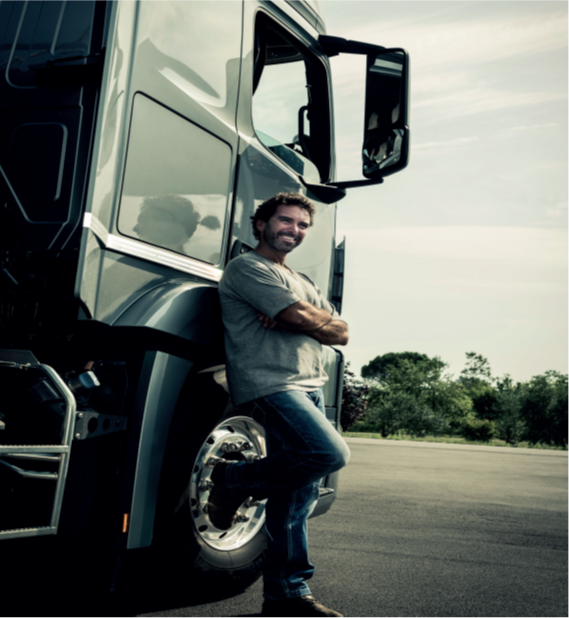 Travel 4 Business
Vaša istota
na pracovných
cestách
Travel 4 Business
Neriešte problémy, ktoré sa vyskytnú pri cestách vašich zamestnancov
Sieť zmluvných zariadení AXA je po celom svete pripravená postarať sa o vás a vašich zamestnancov.
Jednoduché dojednanie bez papierovania
Uvediete len počet zamestnancov, ktorí jazdia služobne do zahraničia
Neuvádzate konkrétne mená, neriešite zmenu pracovníka, nehlásite jednotlivé cesty
Poistenie platí pre neobmedzený počet opakovaných výjazdov 
Poistenie tiež kryje:
Poistenie vyslania náhradného pracovníka
Poistenie vybavenia na obchodné cesty
Poistenie právnej asistencie
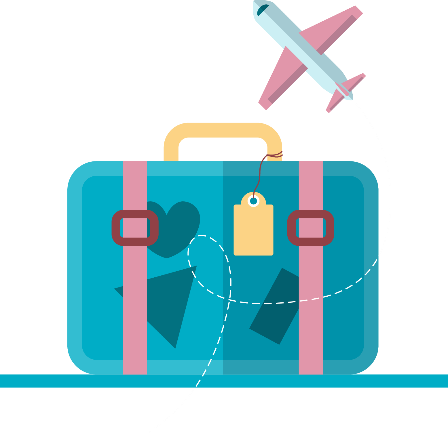 Travel 4 Business Plus
Produktové novinky
krytie udalostí spojených s COVID-19 v rámci léčebných nákladov (v každej krajine bez ohľadu na vyhlásenie MZV)
kompenzáciu pobytu v nemocnici v zahraničí
náklady na pohreb
poistenie tuzemských ciest (úraz a zodpovednosť)

jedna z hlavných výhod ostáva -  v zásade nulová administratíva
19
Travel 4 Business Plus
Dojednanie
dojednáva sa na diaľku / cez mailovú komunikáciu, t.j. vypíše sa dotazník
zasielate na moju e-mailovú adresu
 následne príde klientovi návrh poistenia, všeobecné poistné podmienky + potrebné dokumenty a predpis poistného.
po jeho úhrade tiež poistná zmluva, asistenčná kartička a potvrdenie o úhrade poistného
20
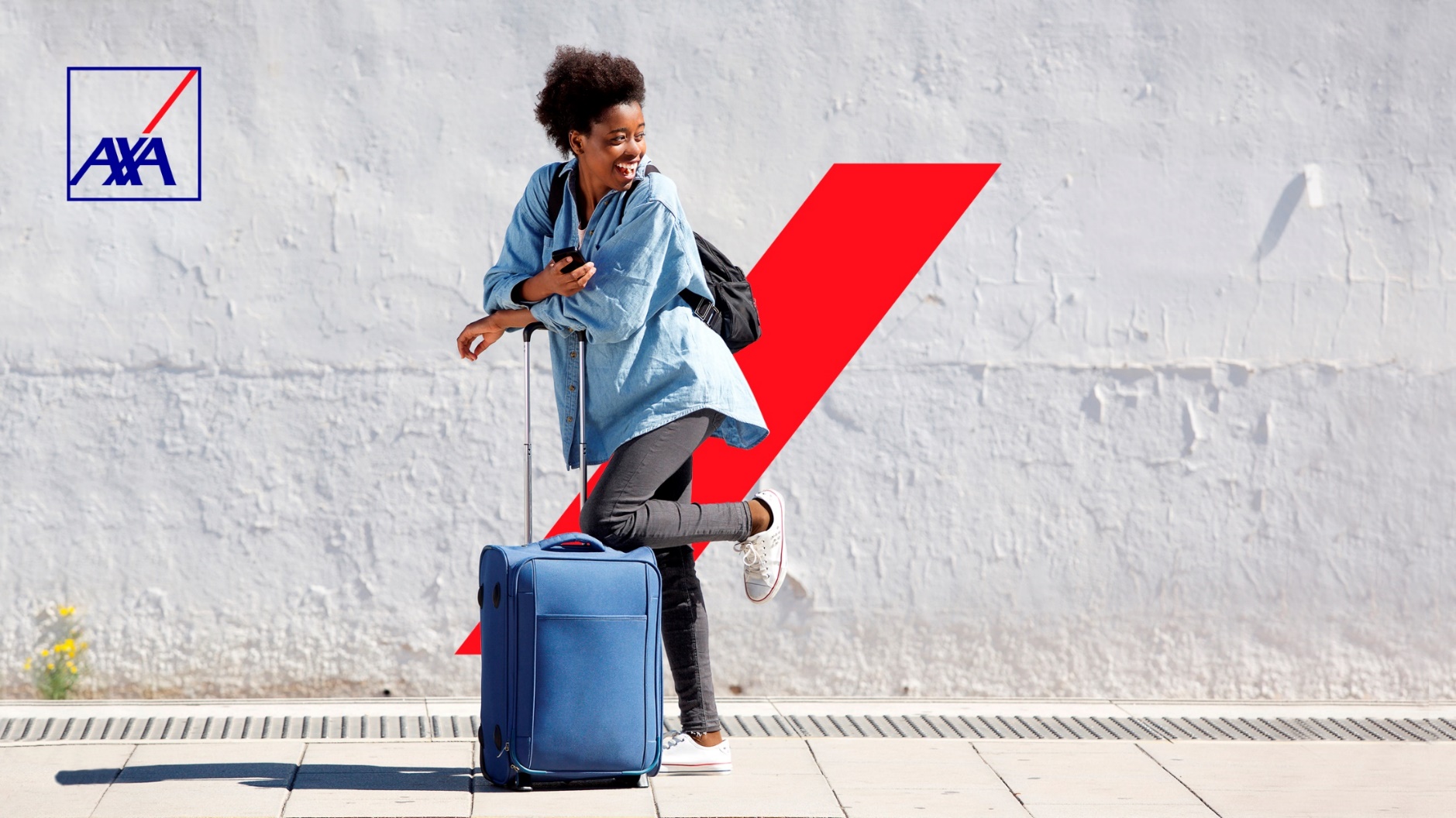 Zdravotné poistenie cudzincov
Customer Line
3/2021 Ostrava
Zdravotné poistenie cudzincov
Základné info
Zdravotné poistenie pre cudzincov ponúkame vo variantoch:  Nutná a neodkladná starostlivosť, Komplexné poistenie (STANDARD, MATKA)
Oba typy zdravotného poistenia kryjú turistické, študijné a pracovné cesty
Oba typy zdravotného poistenia platia na území SR a Schengenského priestoru, kde krytie liečebných nákladov je vždy v režime nutnej a neodkladnej starostlivosti, vo variante Komplexného poistenia cudzincov maximálne po dobu 30 dní
Poistenie je určené pre cudzincov žijúcich na území SR, ktorí nie sú štátnymi občanmi SR a účastníkmi verejného zdravotného poistenia
22
Zdravotné poistenie cudzincov
Nutná a neodkladná starostlivosť
nutné a neodkladné vyšetrenie potrebné na stanovenie diagnózy a liečebného postupu
hospitalizáciu v nemocnici
ambulantne predpísané lieky 
ošetrenie zubným lekárom pri akútnych bolestivých stavoch zubov
prepravu do zdravotníckeho zariadenia 
repatriáciu poisteného vrátane prepravy telesných pozostatkov do materskej krajiny poisteného
komplikácie do 18. týždňa (vrátane) tehotenstva
23
Zdravotné poistenie cudzincov
Komplexná starostlivosť
Produkt je určený najmä tým cudzincom, ktorí majú v úmysle zdržiavať sa na území Slovenskej republiky 90 dní a dlhšie, pričom žiadajú o dlhodobé vízum alebo pobyt, prípadne si ho chcú predĺžiť
Poistenie liečebných nákladov potom zahrnuje úhradu účelne vynaložených nákladov v obdobnom rozsahu ako v prípade verejného zdravotného poistenia na území Slovenskej republiky
 liečenie či ošetrenie zahrnujúce diagnostické postupy, ktoré s nimi bezprostredne súvisia, sú lekárom predpísané a stabilizujú stav poisteného natoľko, že je schopný pokračovať v pobyte alebo je schopný repatriácie.
vrátane preventívnej a dispenzárnej starostlivosti. 
jednoducho nielen akútne zhoršenie zdravotného stavu, avšak aj prevencia, praktický lekár, pediater, gynekológ, povinné očkovanie, kontrolné vyšetrenia apod.
pre rozšírenú starostlivosť súvisiacu s tehotenstvom a pôrodom možnosř uzatvoriť  produkt MATKA zahŕňa aj popôrodnú starostlivosti o novorodenca a neuplatňujú sa čakacie doby
24
Zhrnutie
celosvetová sieť AXA ASSISTANCE denne pomáha tisíckam klientov na celom svete – pomáhať je naším poslaním
Produkt - asistencia - likvidácia sú u nás pod jednou strechou
Výborný pomer produkt (riziká, krytie, limity) vs. cena
Cenovo zvýhodnené rodinné poistenie opakovaných výjazdov v cestovnom poistení
Poistíme klienta v každom veku
Urýchlujeme bežnú likvidáciu vybraných udalostí – vzužívame postupy ako teleclaims alebo fast_track
25
Kontakty pre obchodných partnerov

Tel. inka 		+421 229 292 985 (PO –Pia 08:00 –18:00)
Email 		MAKL@axa-assistance.cz
Pravidelný newsletter 
WEB – špeciálne pre maklérov www.axa-assistance.sk/informacie-pre-obchodnych-partnerov/
- - aktuálne informácie na jednom mieste

FAQ špeciálne pre maklérov https://www.axa-assistance.sk/faq-for-business/
odpovede najčastejších otázok našich obchodných partnerov

COVID-19 informace https://www.axa-assistance.sk/covid-1/
- najčastejšie otázky spojené s témou COVID-19
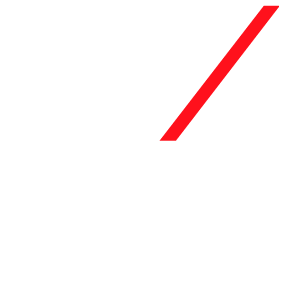 Ďakujem
Pavol Šturc
Customer Relationship Manager 
AXA Partners CEE
pavol.sturc@axa-assistance.sk
+421 905 426 299
[Speaker Notes: Poděkování za pozornost… 

A pár slov závěrem:
Jsme AXA partners
Silný a důvěryhodný partner – máme doktory, máme právníky, máme  specialisty z různých oborů, máme zkušenosti…
Zachraňujeme životy, máme rádi inovace a ještě raději měníme tvář pojišťovnictví. 
Nejsme nudný korporát – jsme partneři a profesionálové
Našim klientům dáváme jistotu a klid.]